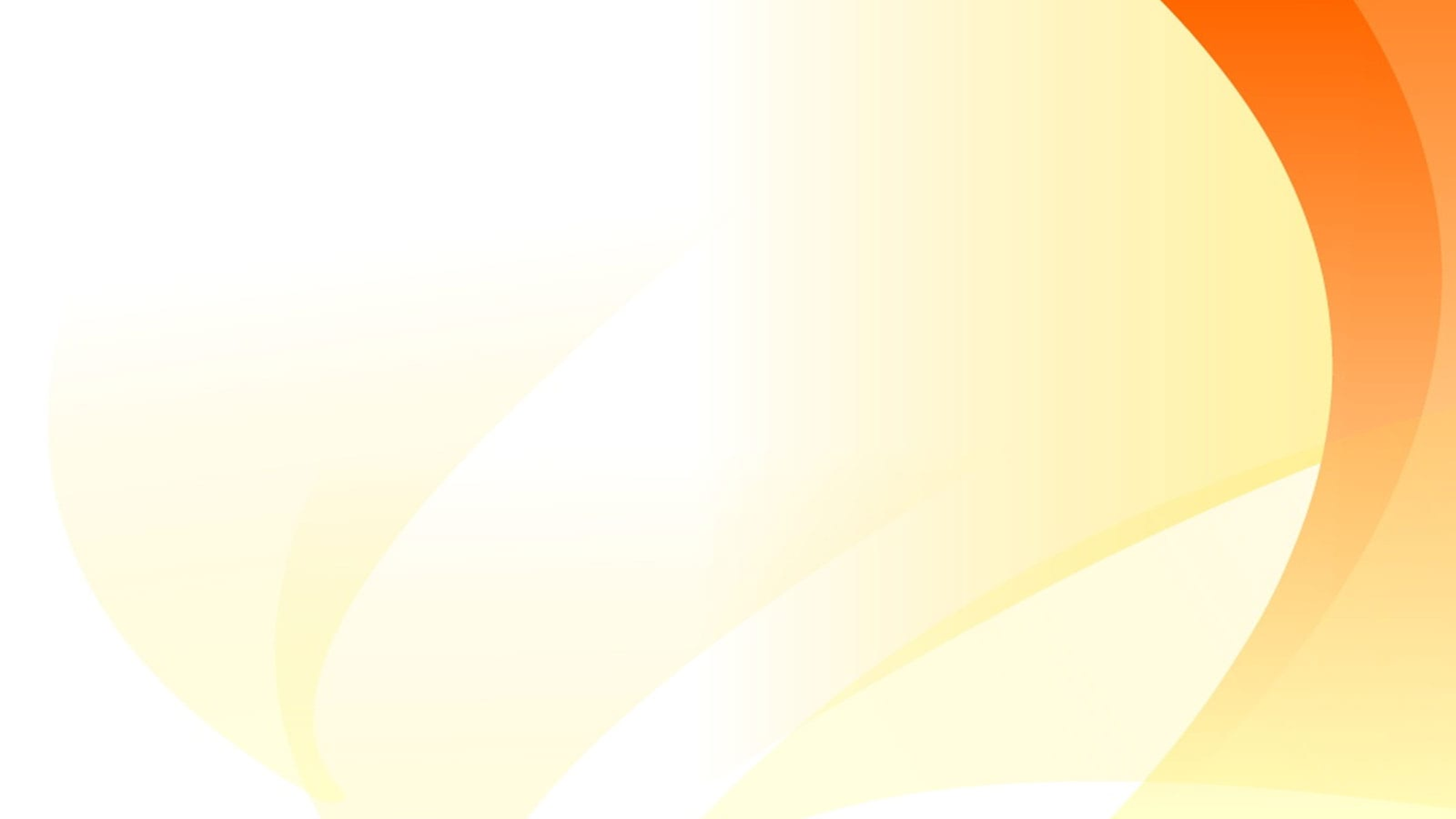 Лексическая тема «Профессии»
Цель: обогащение словарного запаса в процессе  ознакомления с профессиями, совершенствование грамматического строя речи
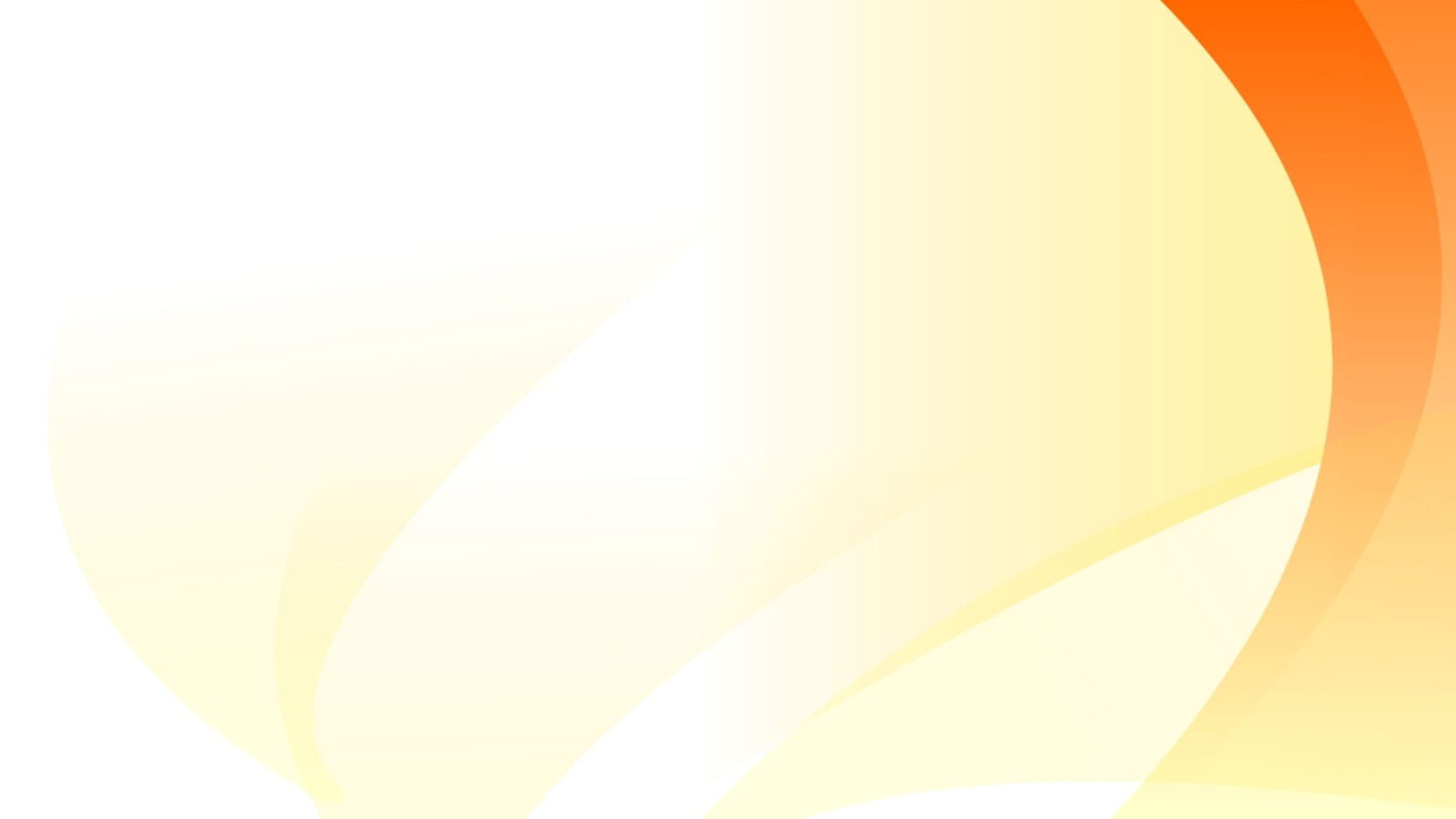 Портниха шьёт одежду.
Продавщица продаёт овощи.
Слесарь чинит водопровод.
Штукатур штукатурит дом.
Маляр красит дом.
Сапожник чинит сапоги.
Часовщик чинит часы.
Экскаваторщик работает на экскаваторе.
Тракторист пашет поле.
Шахтёр добывает уголь.
Скульптор лепит скульптуру.
Дрессировщик дрессирует зверей.
Точильщик точит ножи.
Птичница кормит птиц.
Телятница поит телят.
Доярка доит коров.
Конюх ухаживает за лошадьми.
Пастух пасёт стадо.
Инструкция для взрослых: 
спросить ребенка, что он видит,  кто что делает. В левом верхнем углу по щелчку мыши  ребенок за правильно выполненное задание получает звездочку. Повторный щелчок по звездочке – переход к следующему заданию.
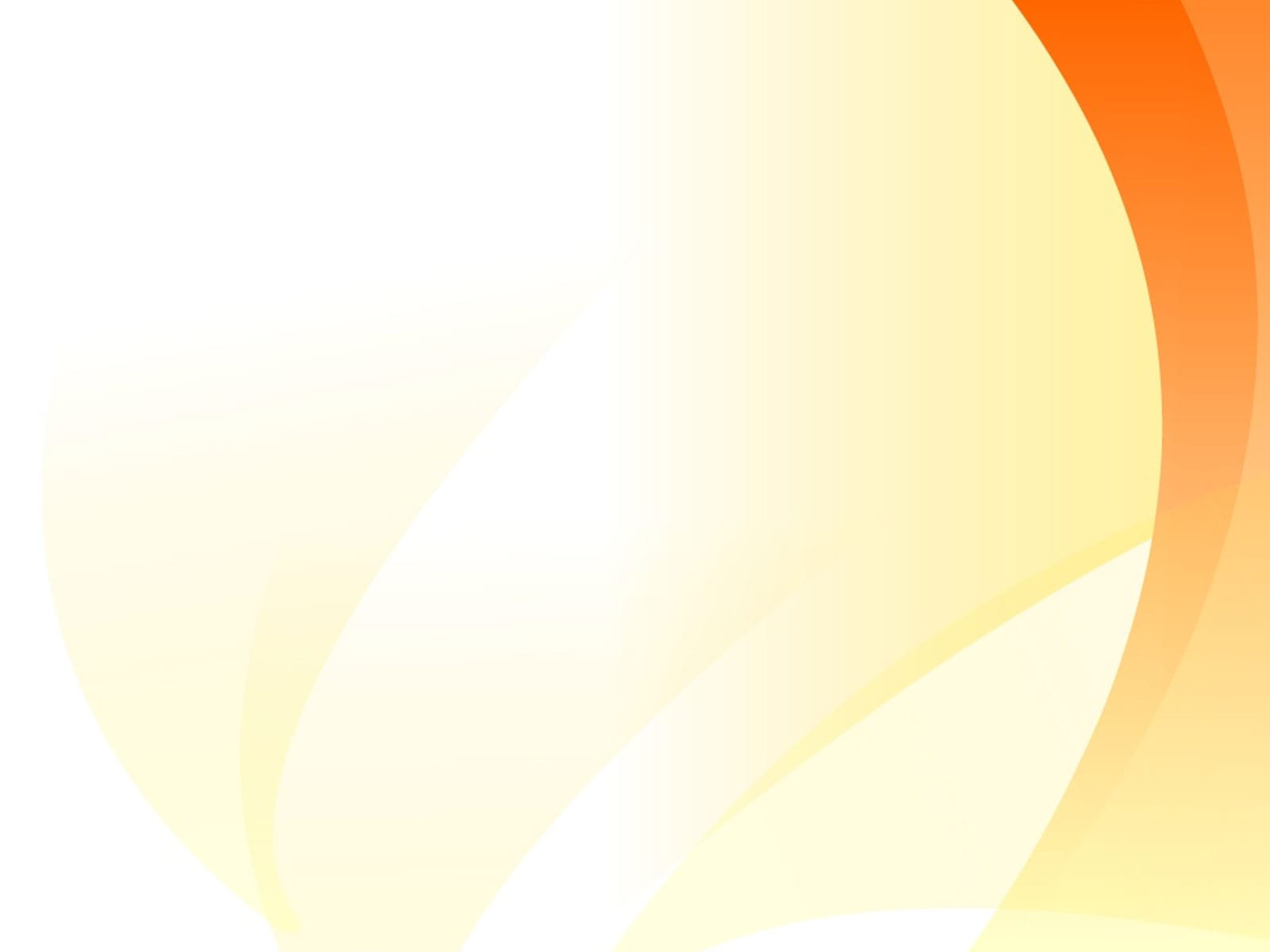 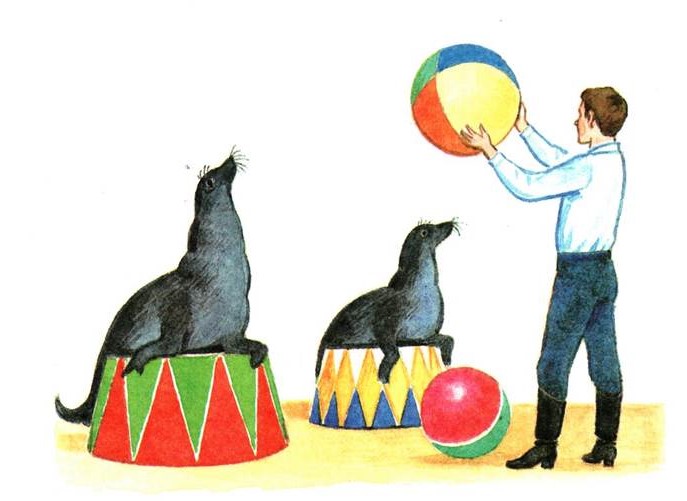 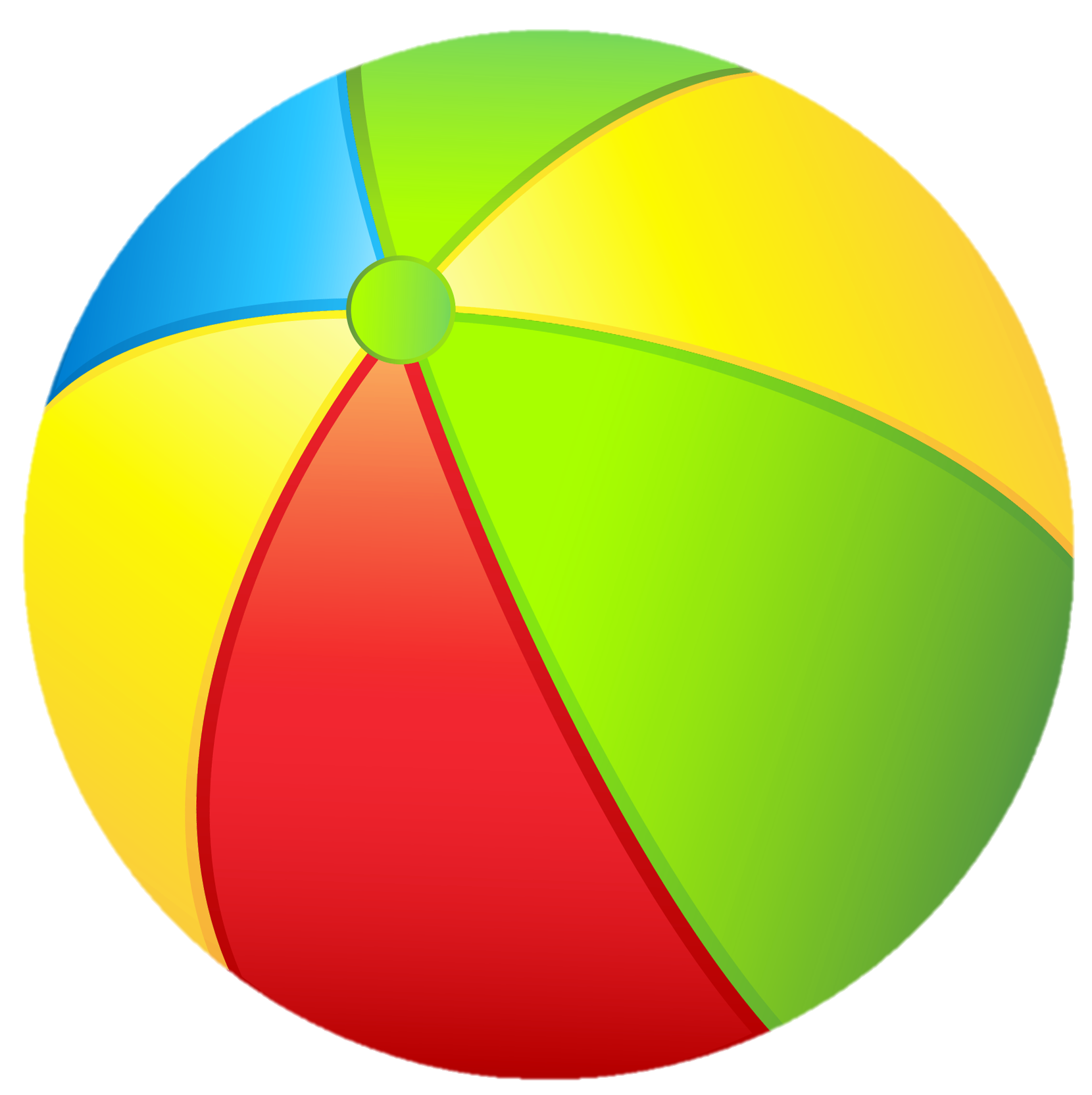 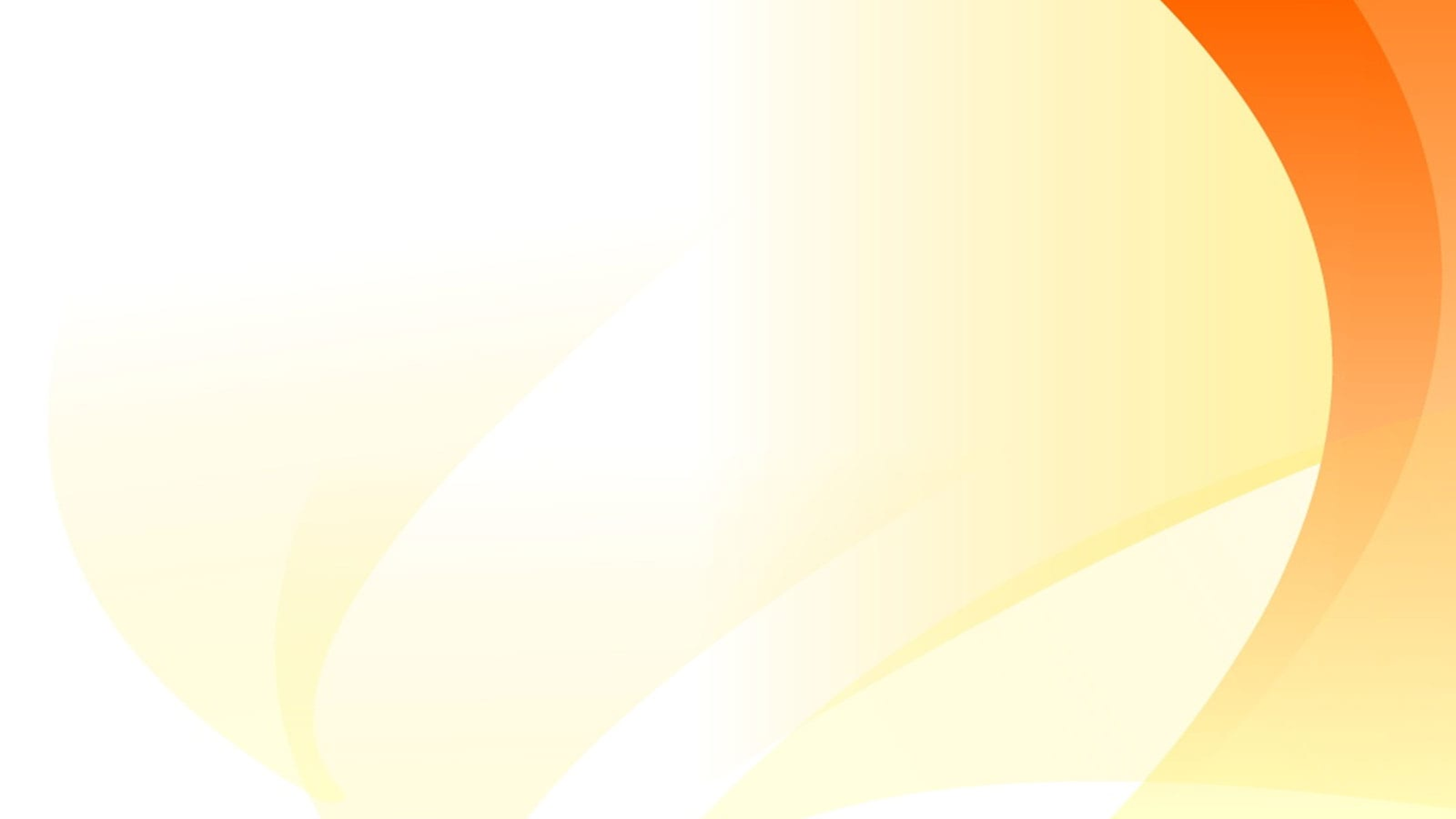 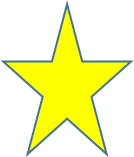 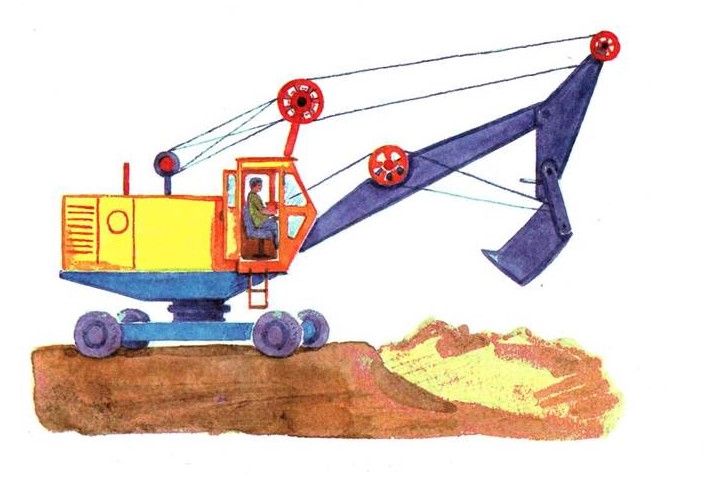 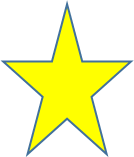 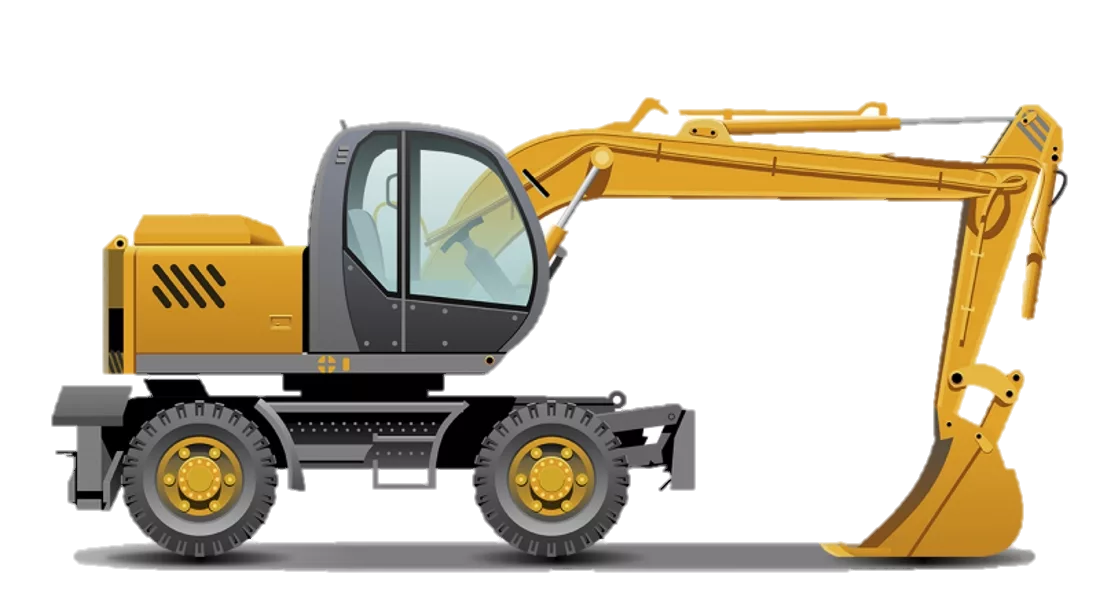 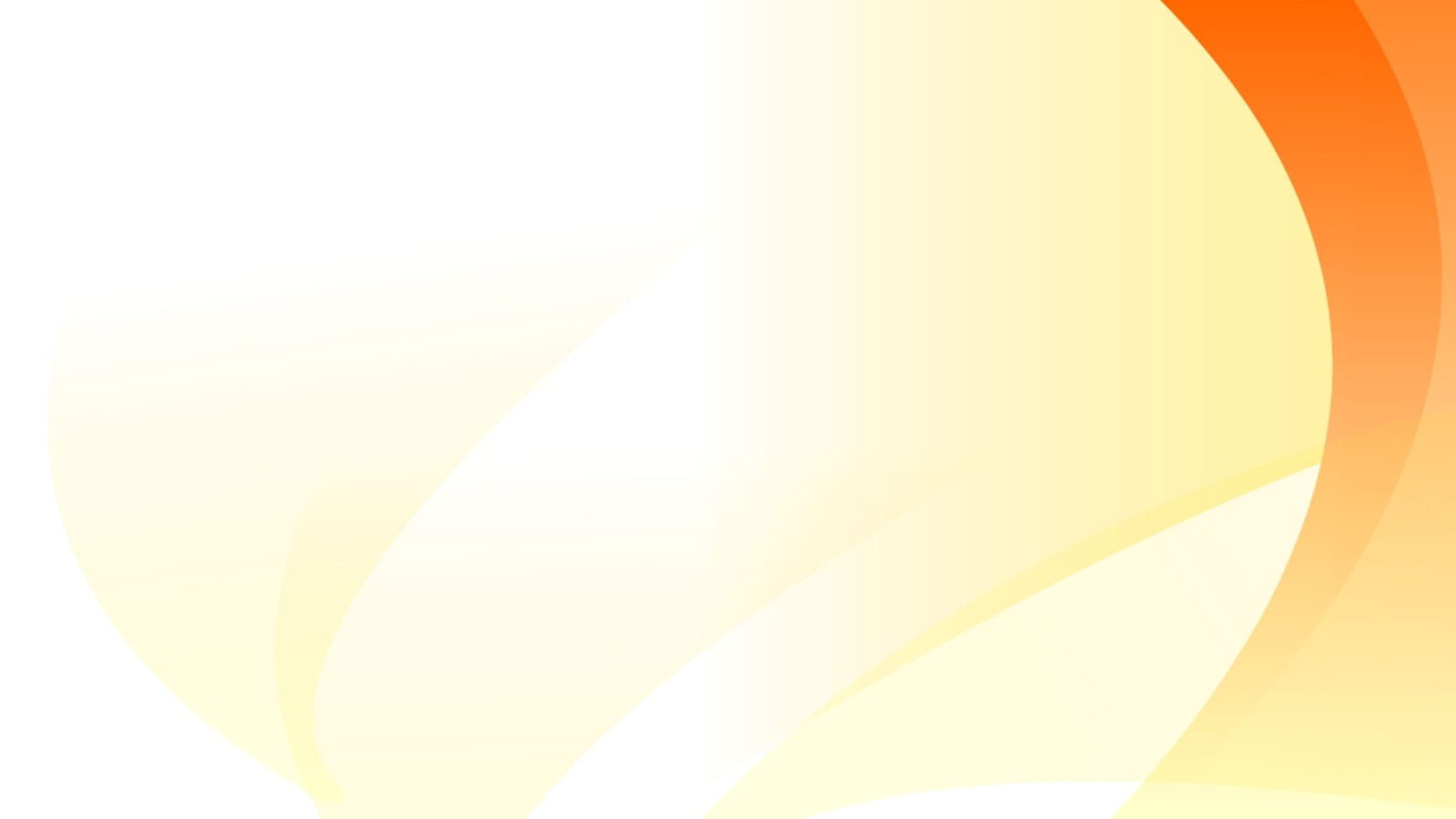 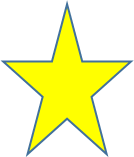 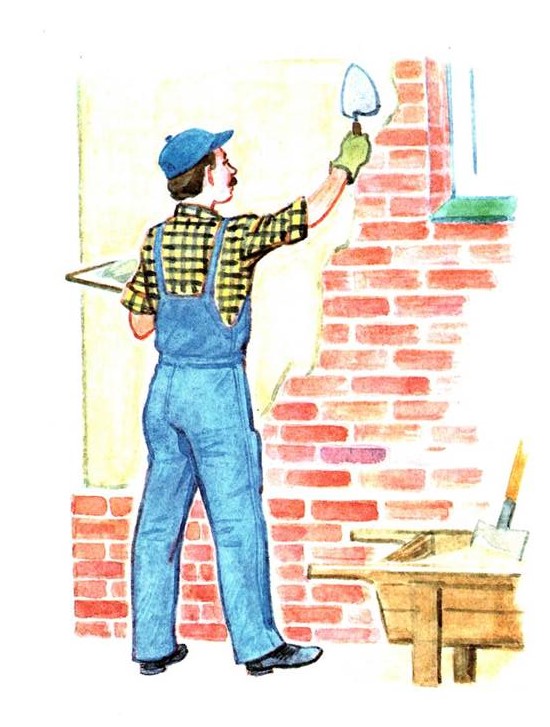 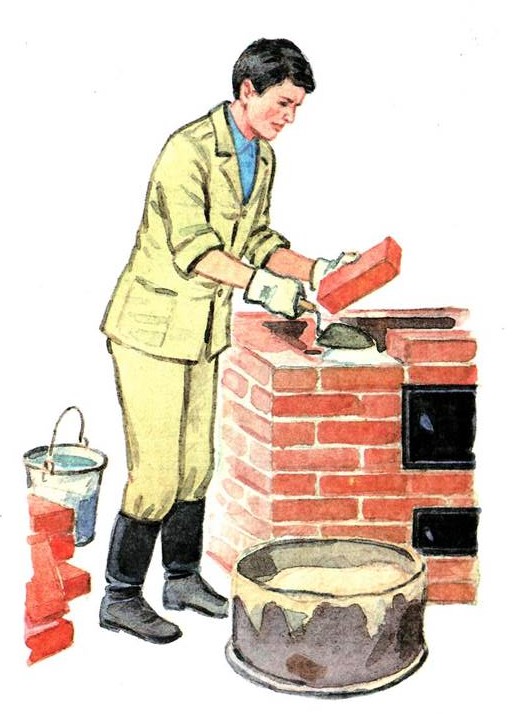 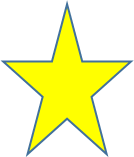 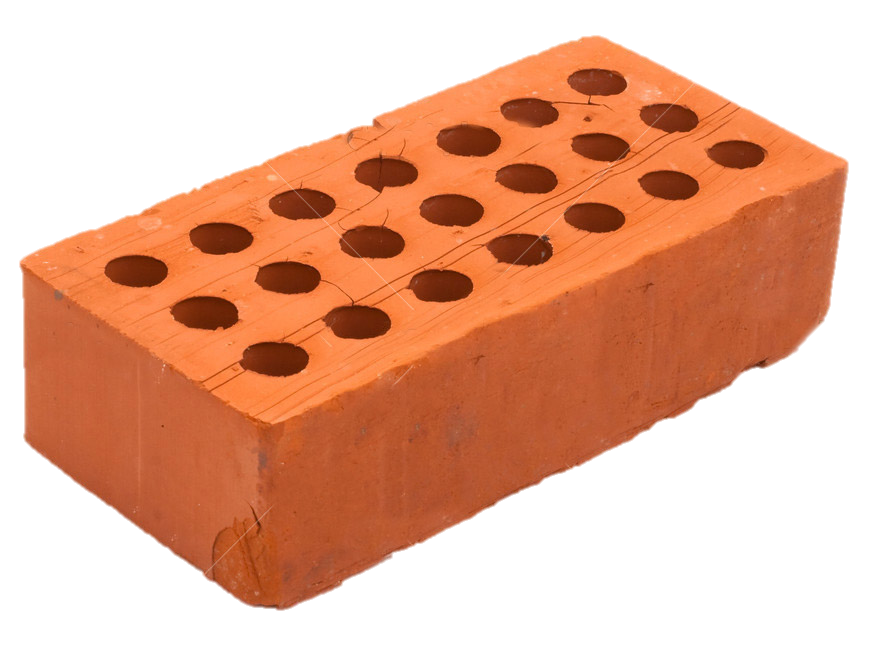 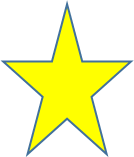 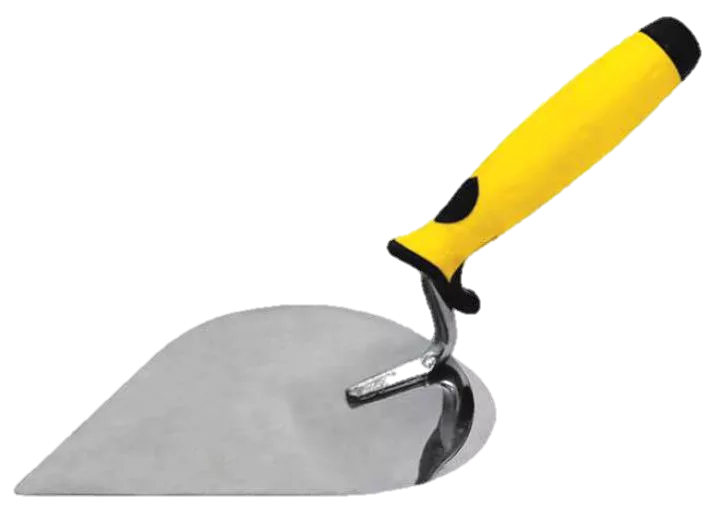 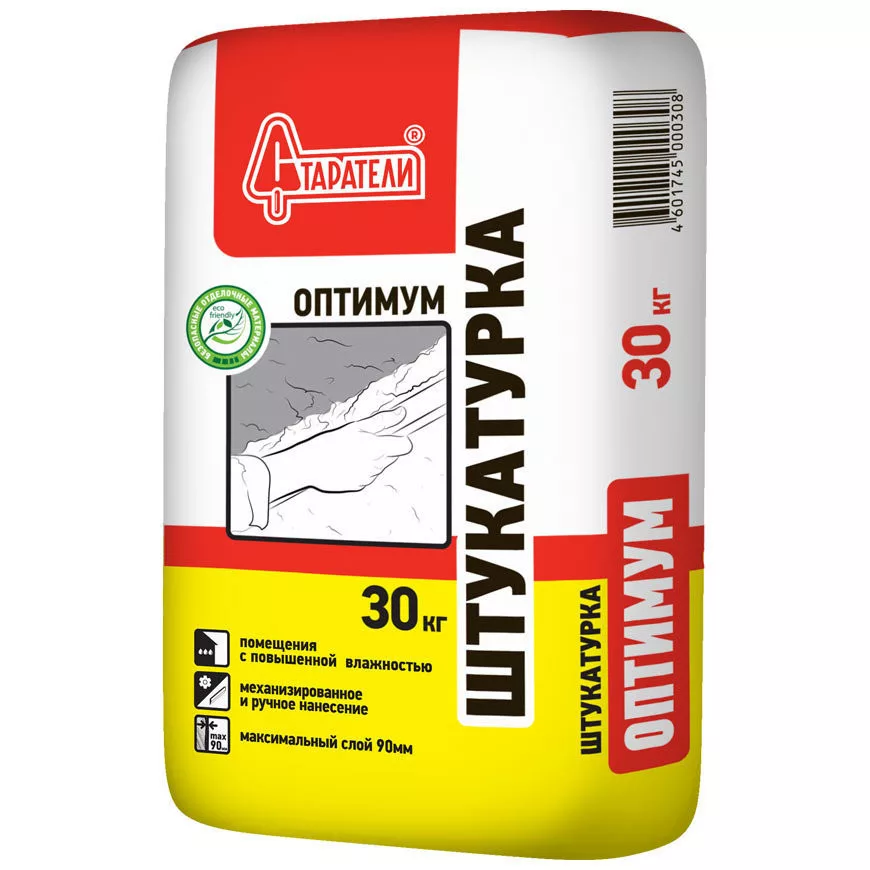 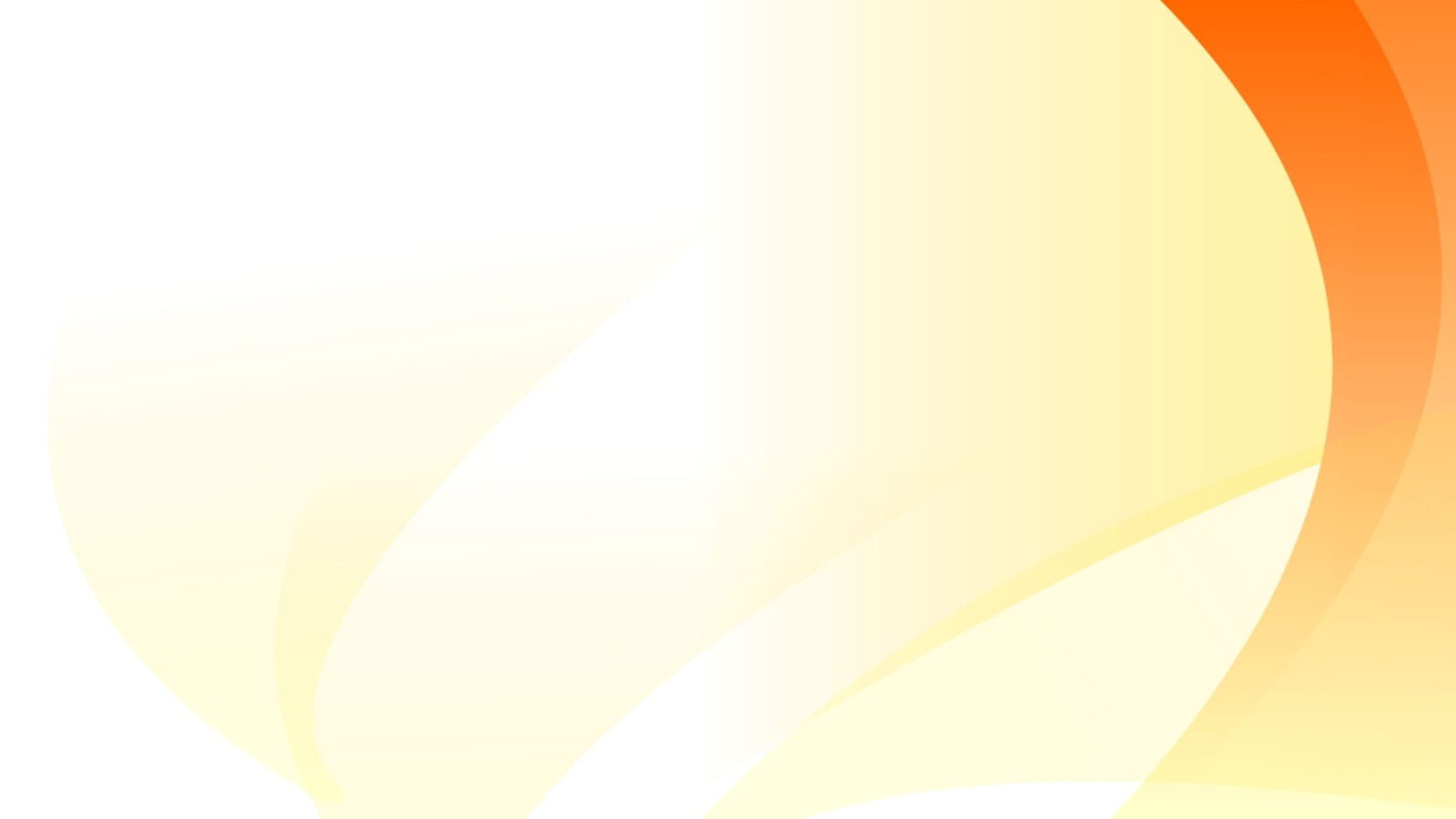 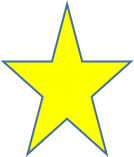 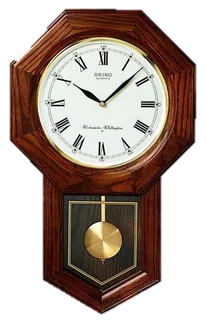 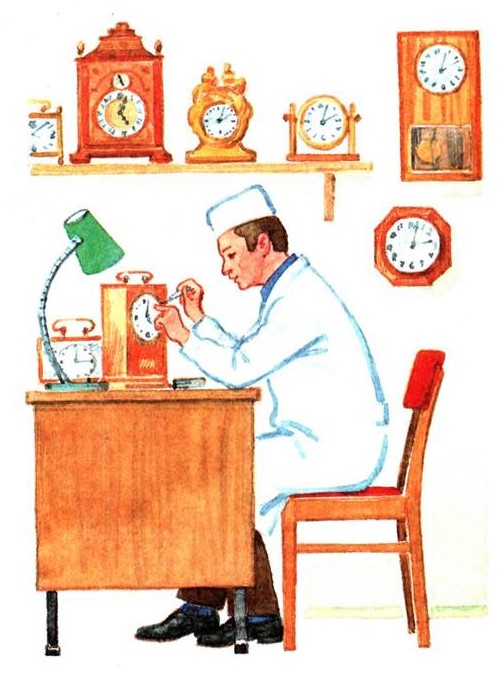 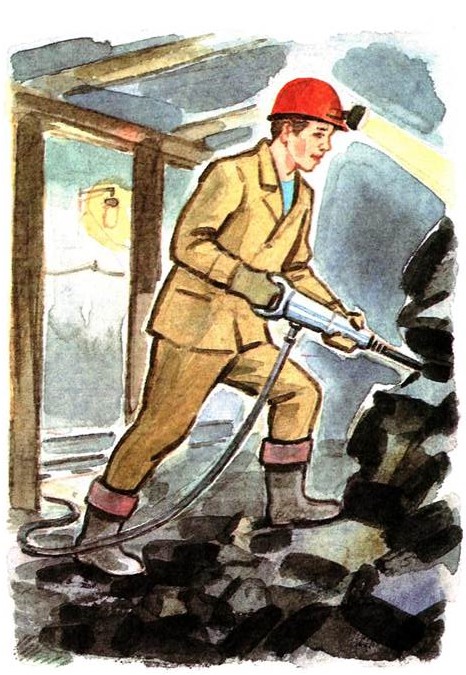 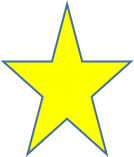 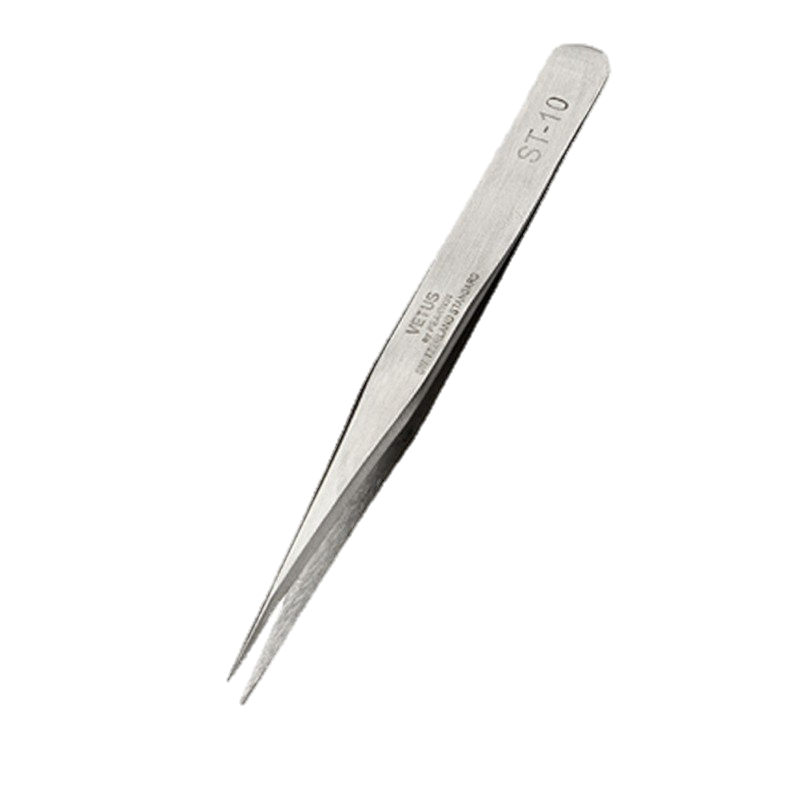 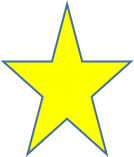 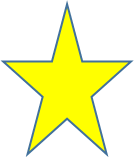 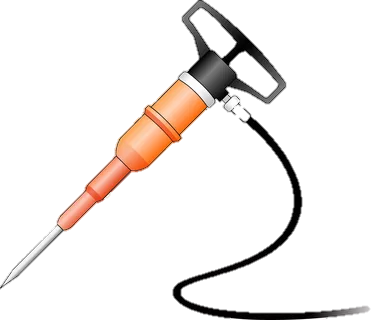 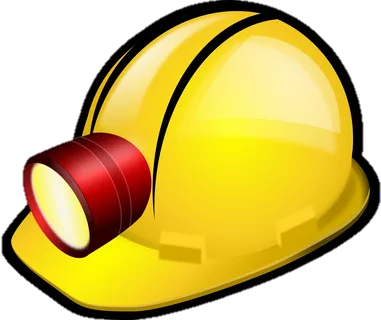 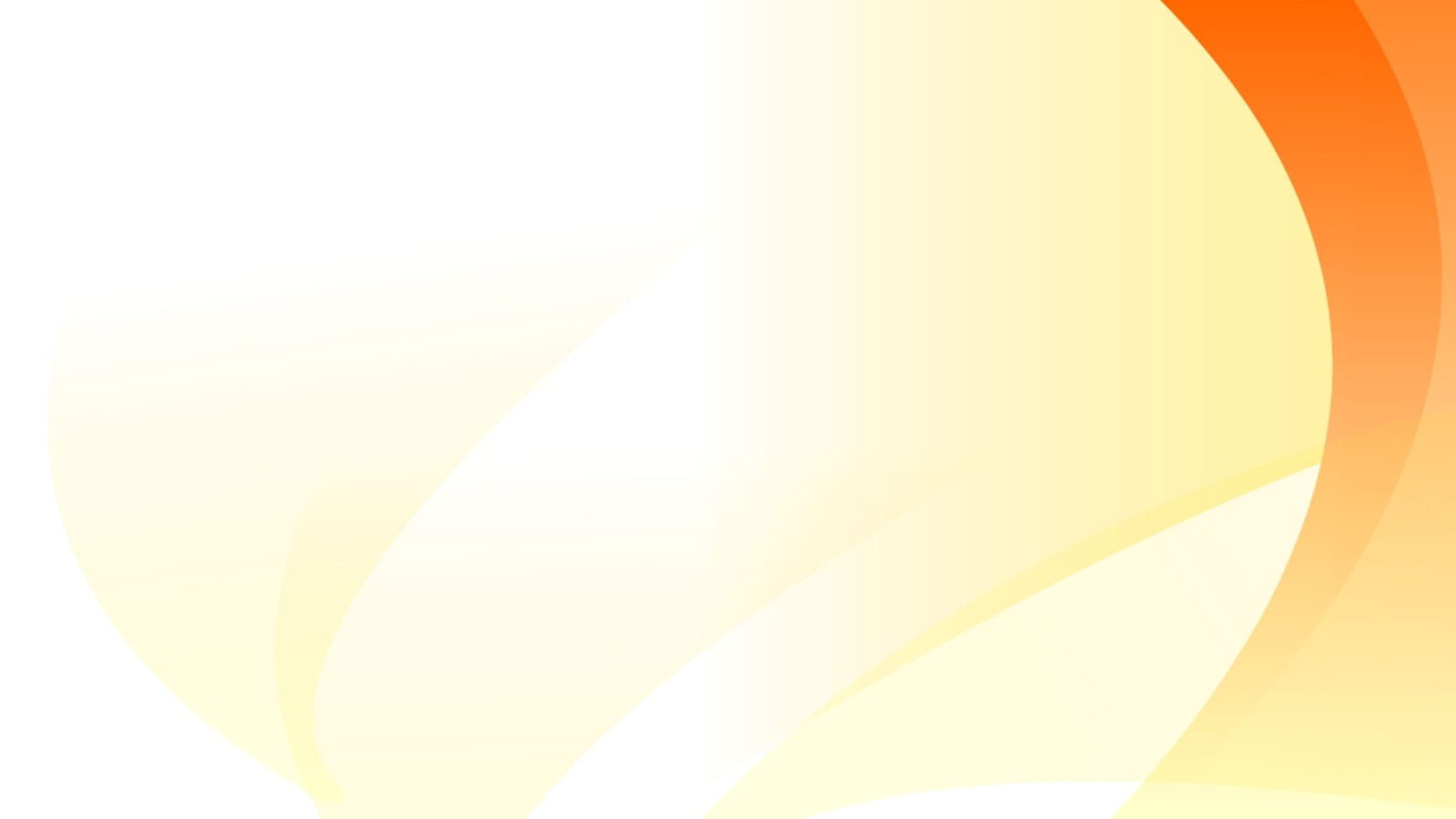 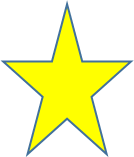 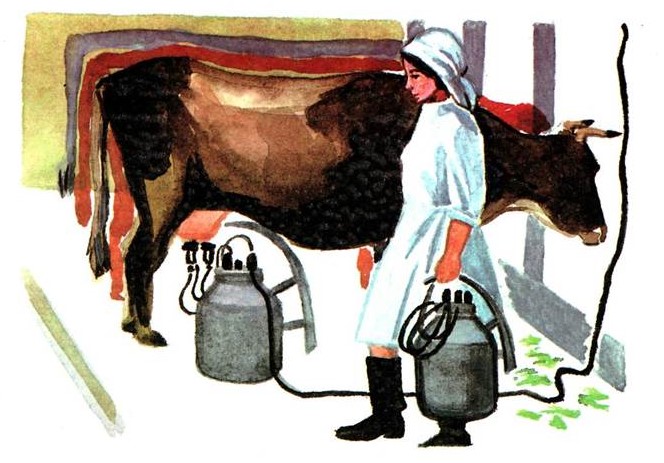 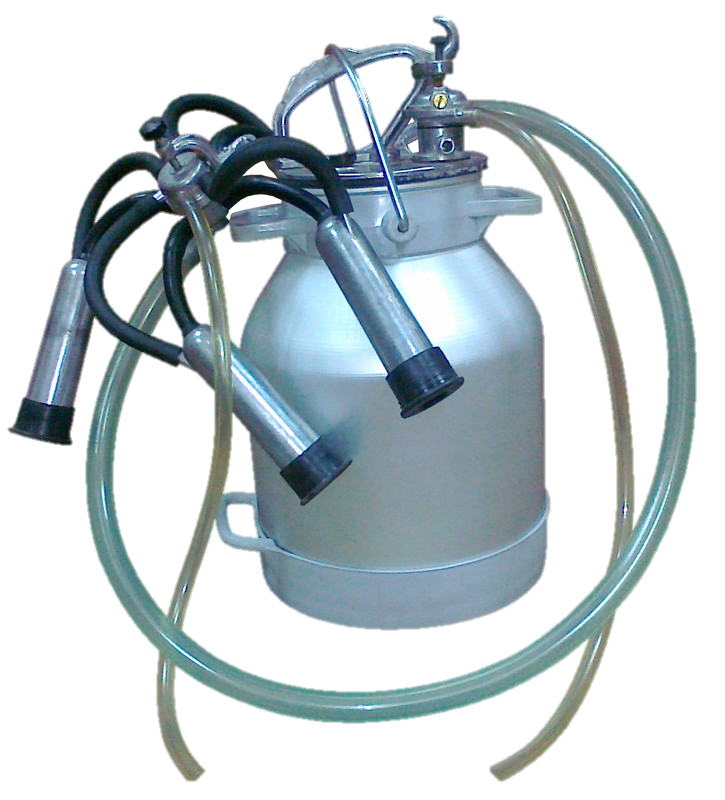 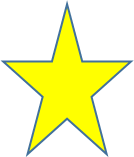 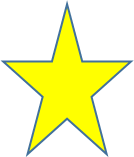 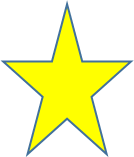 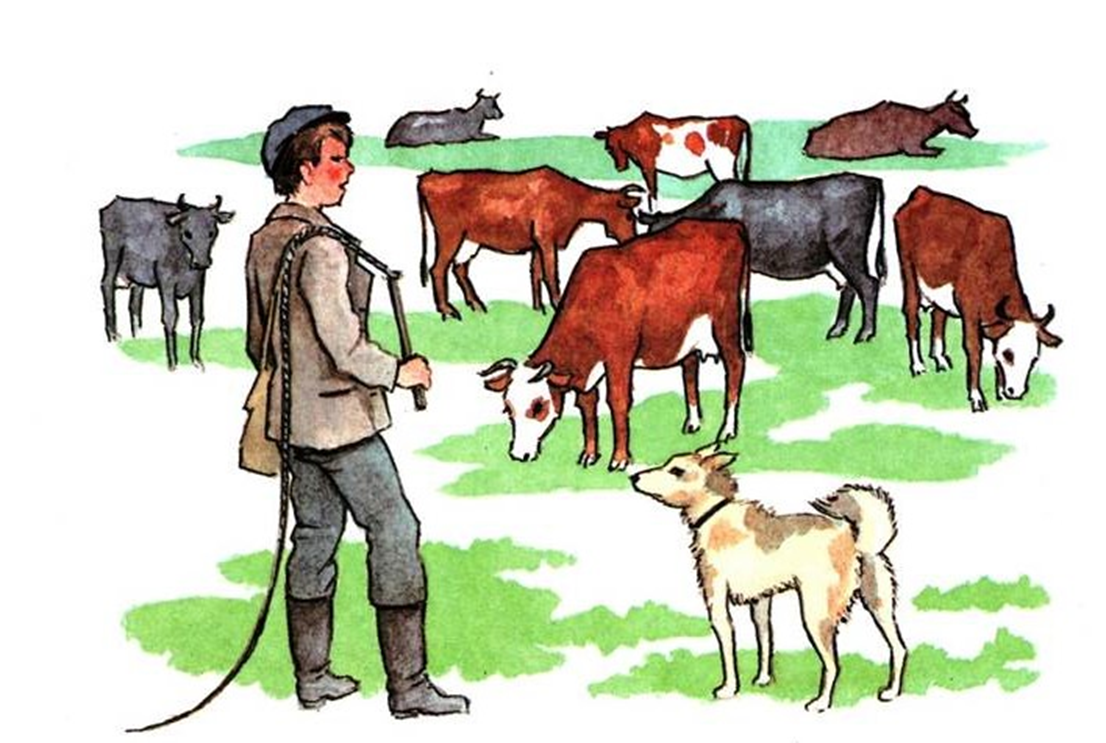 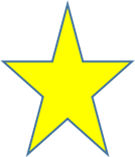 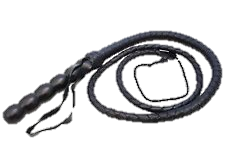 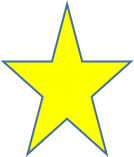 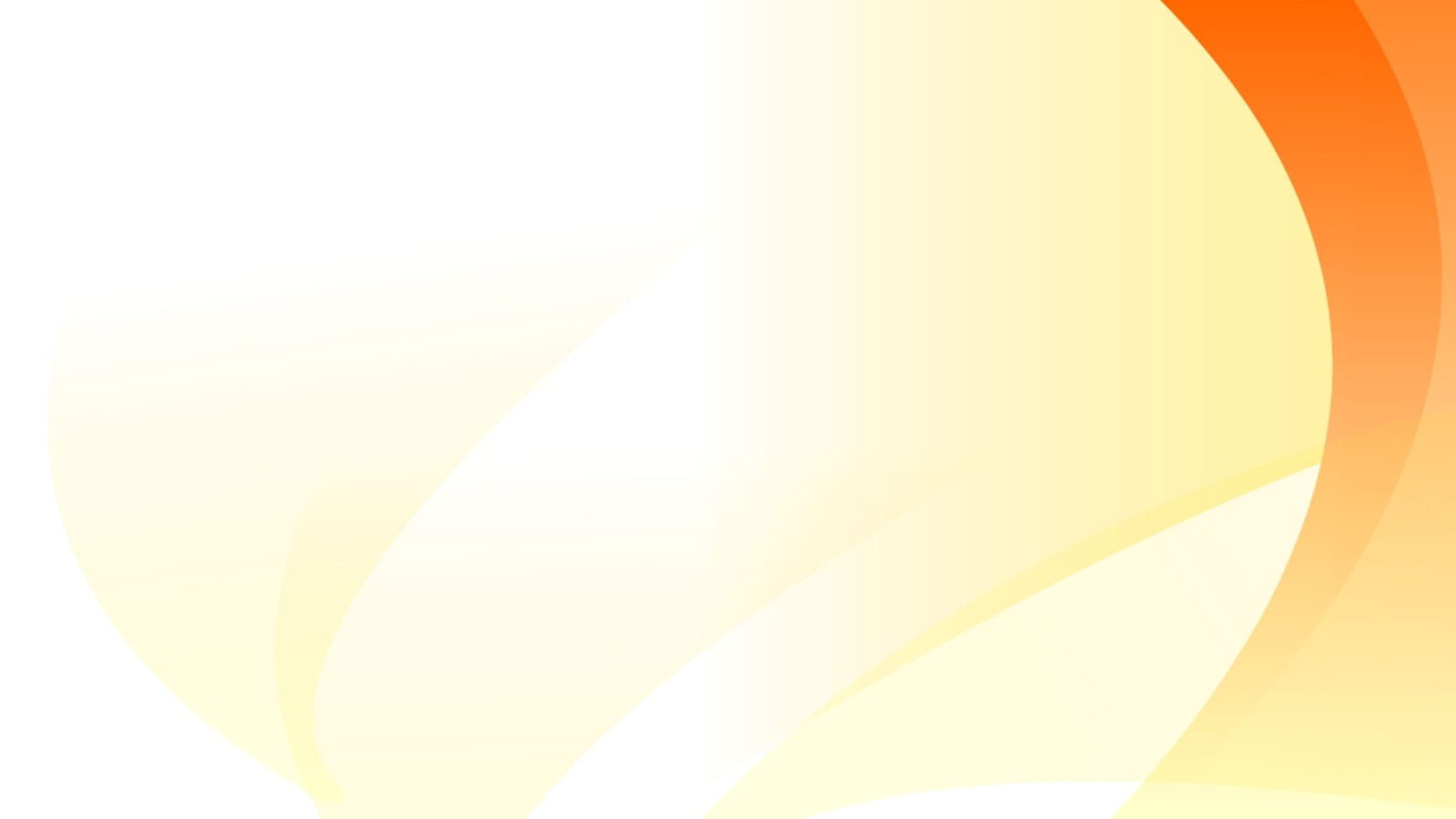 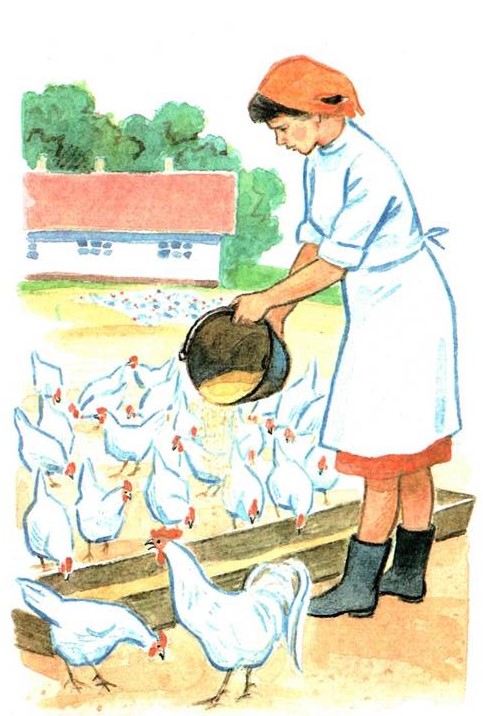 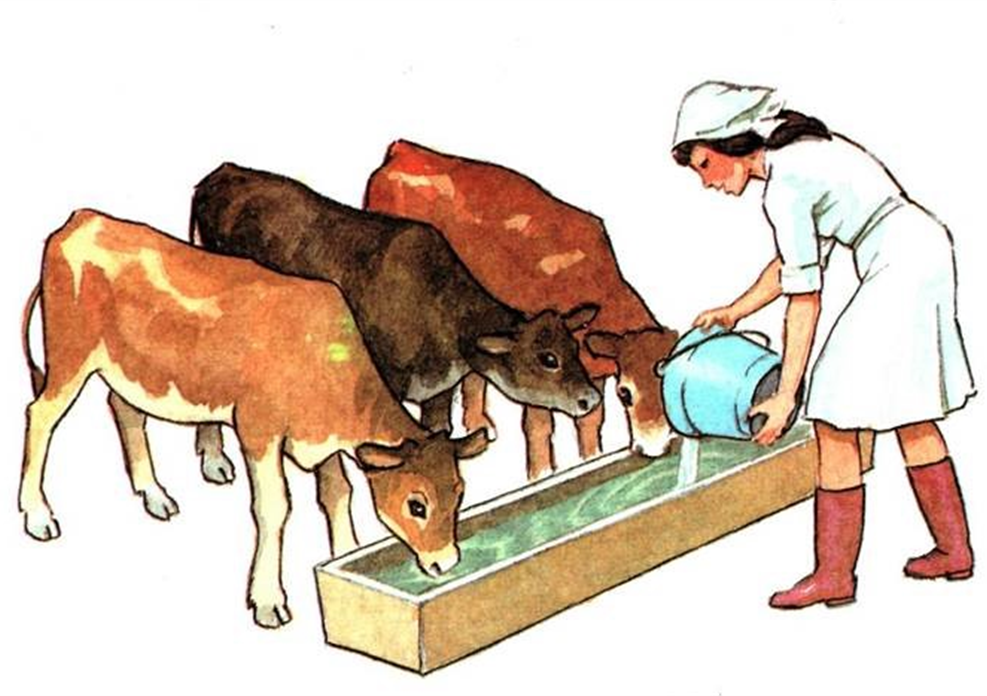 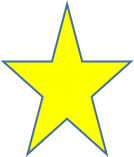 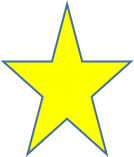 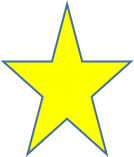 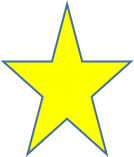 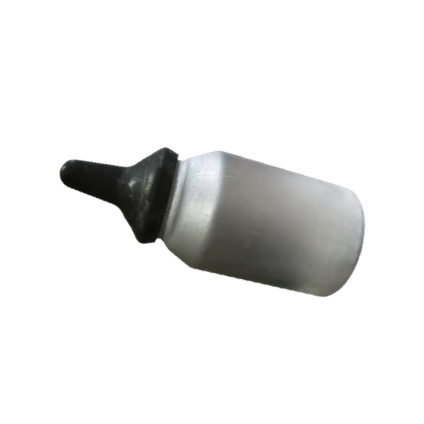 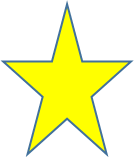 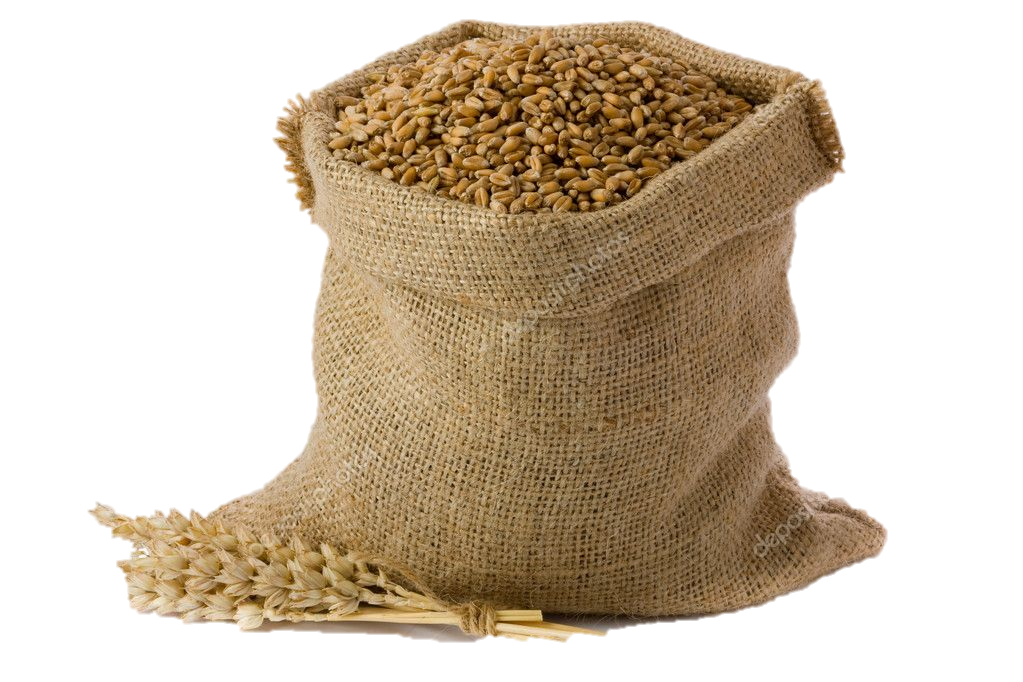 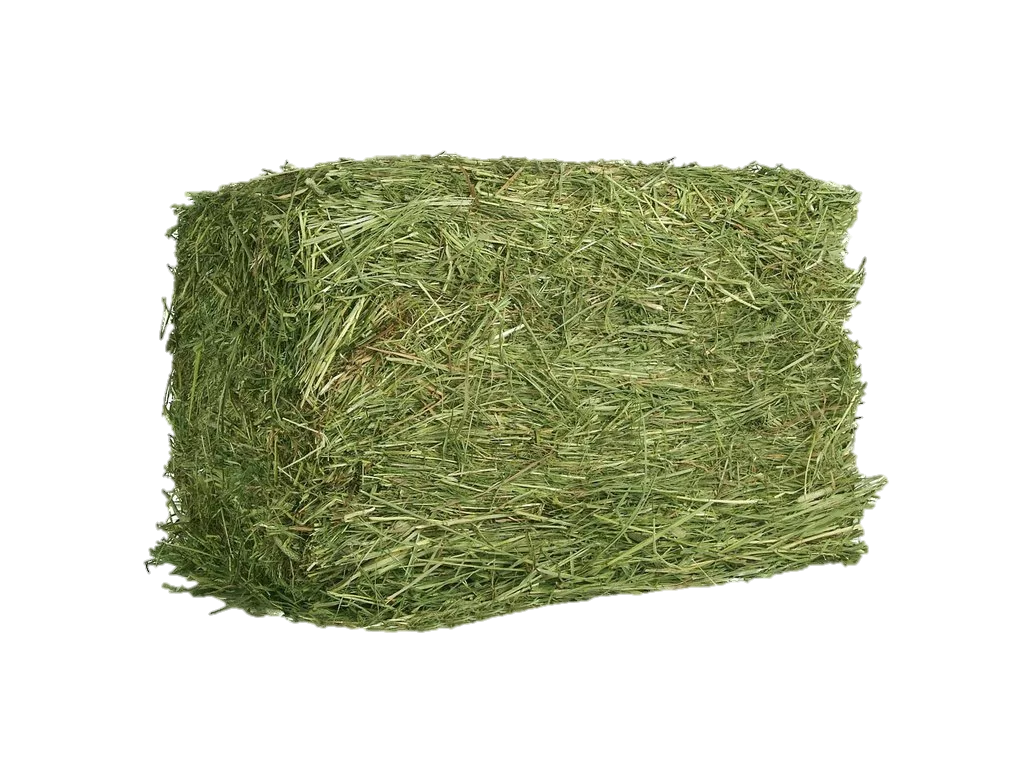 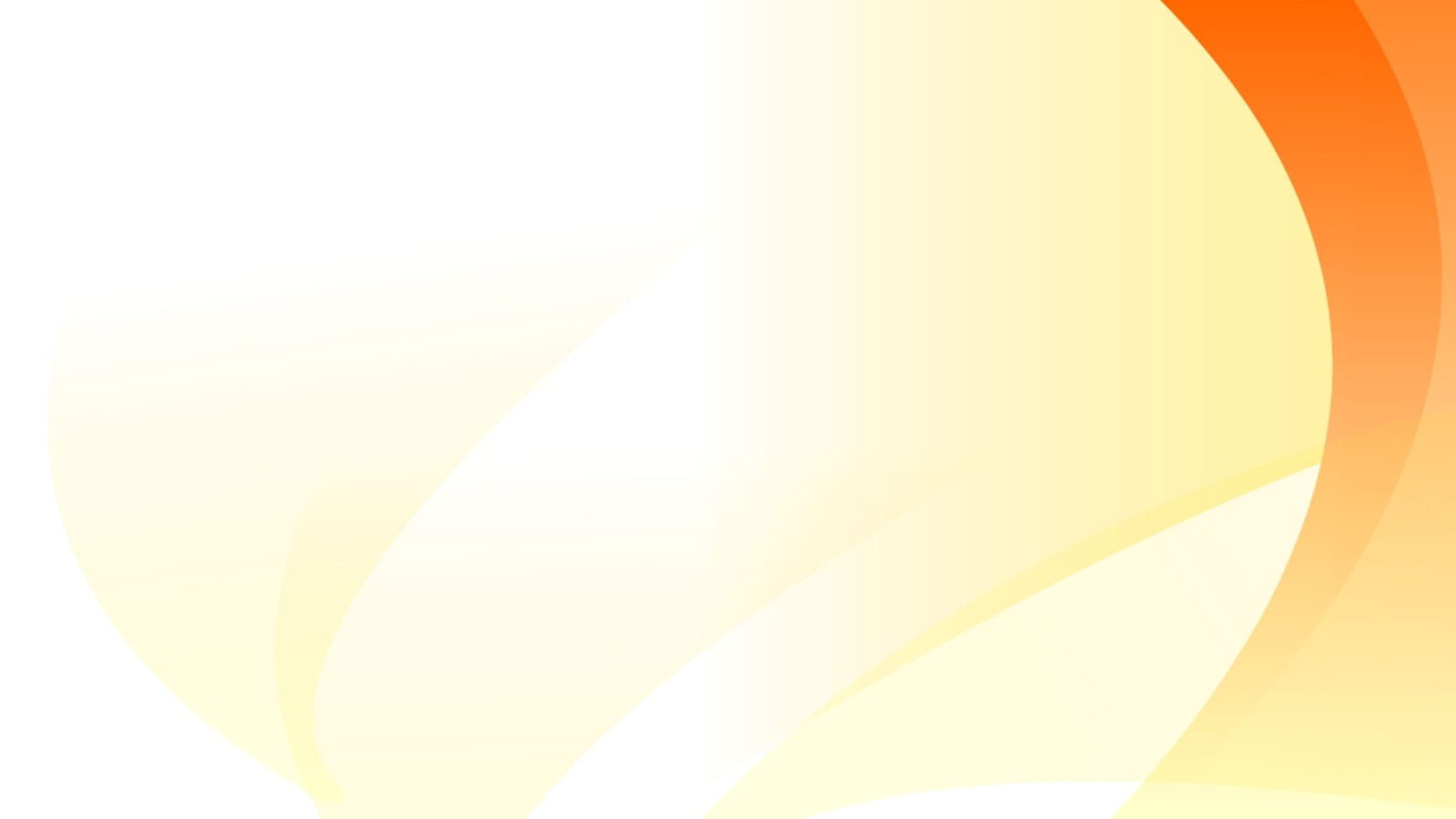 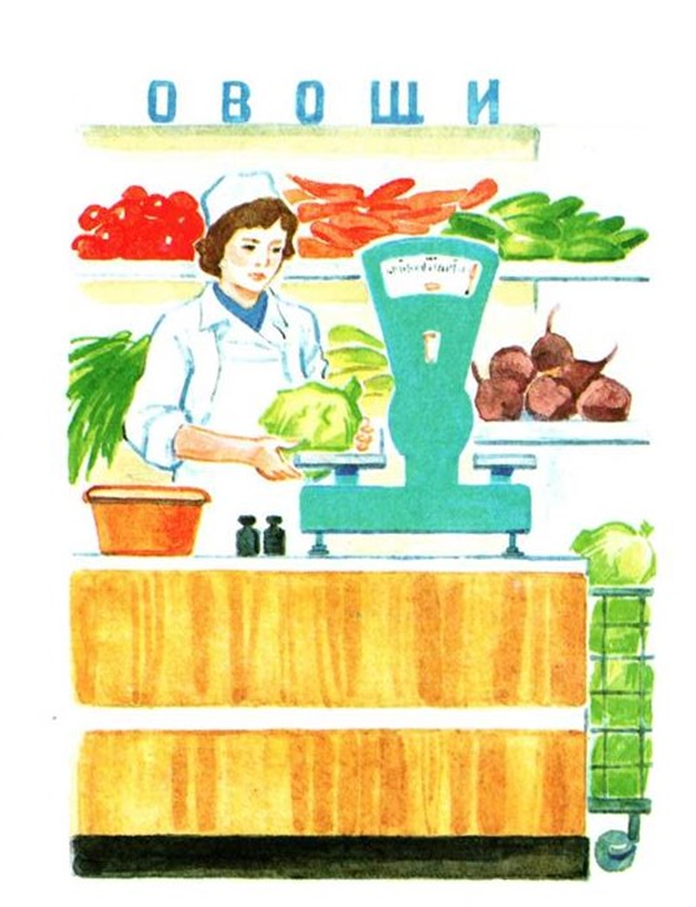 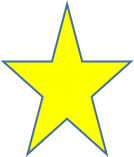 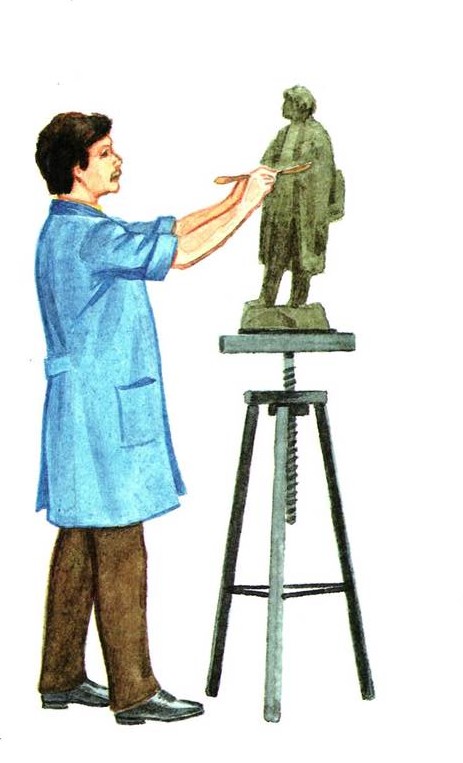 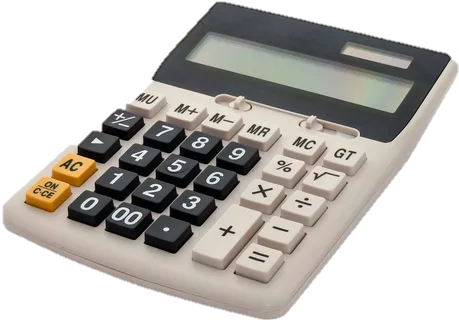 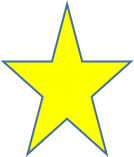 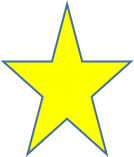 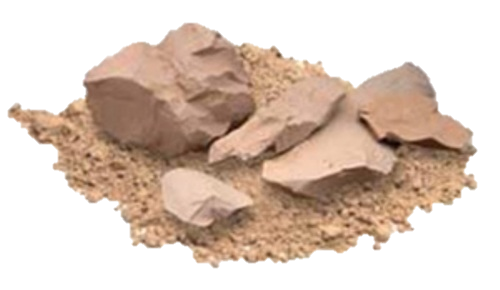 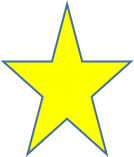 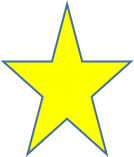 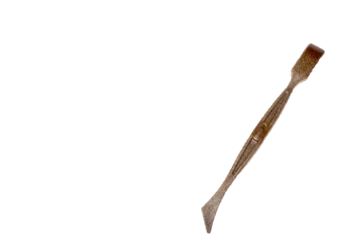 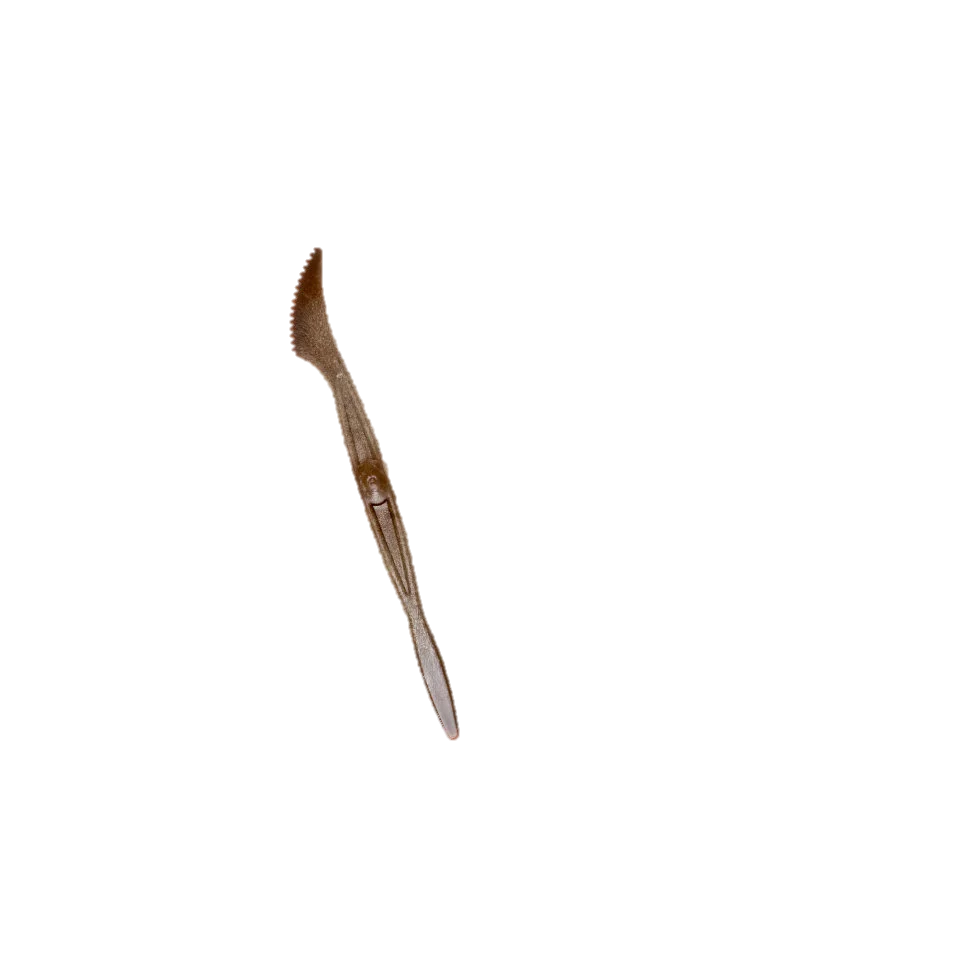 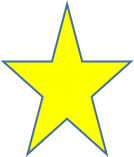 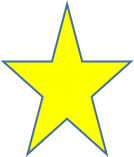 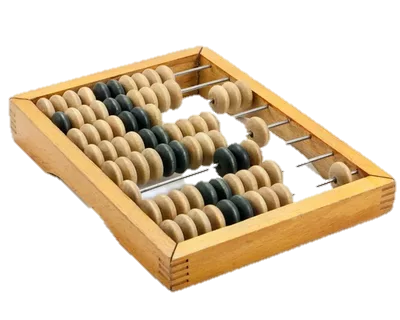 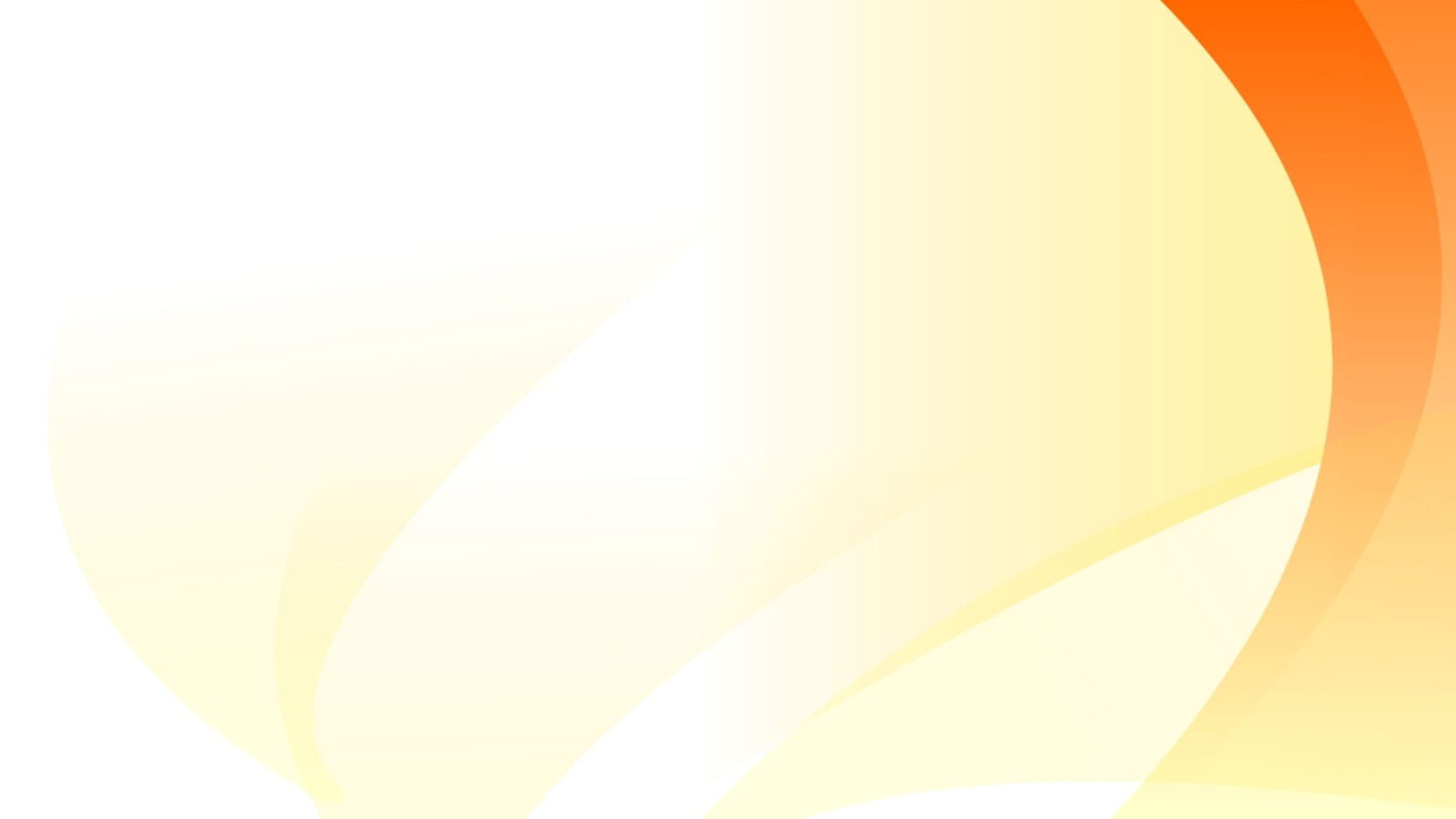 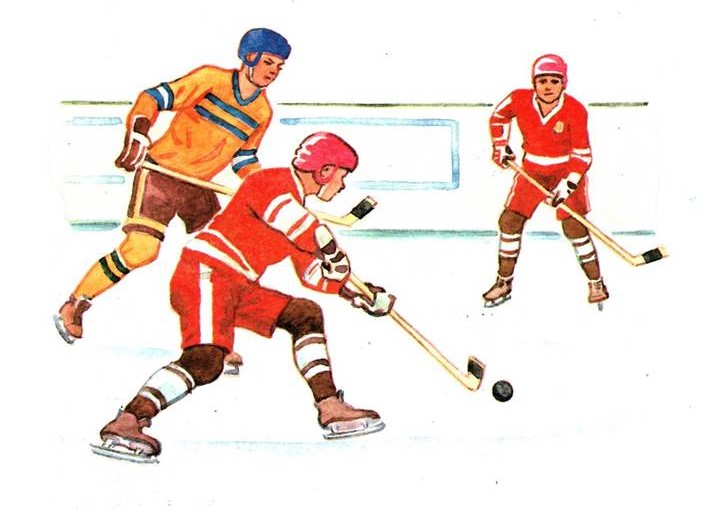 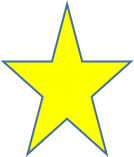 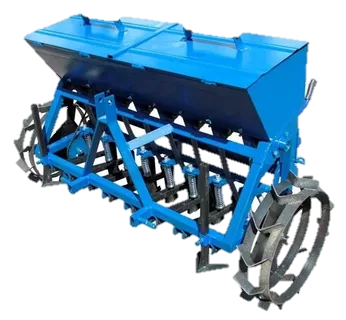 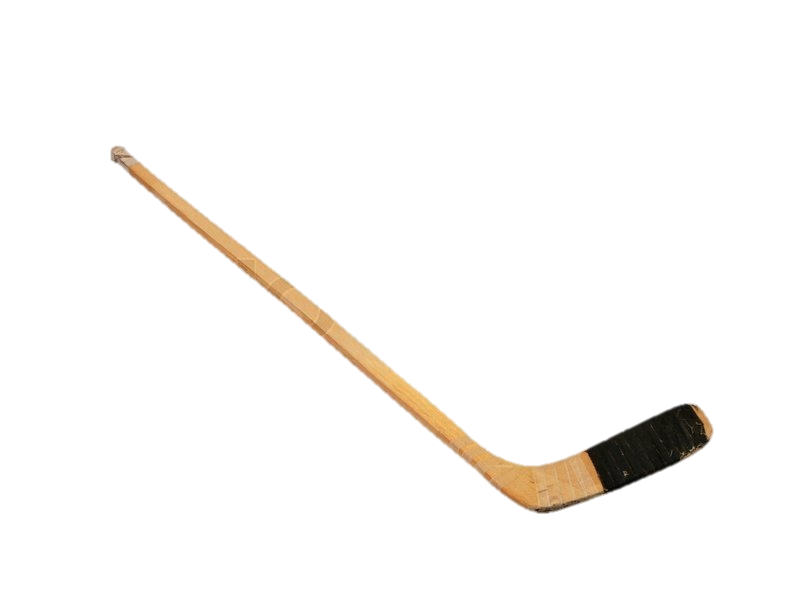 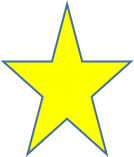 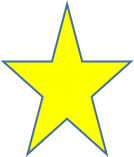 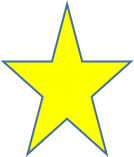 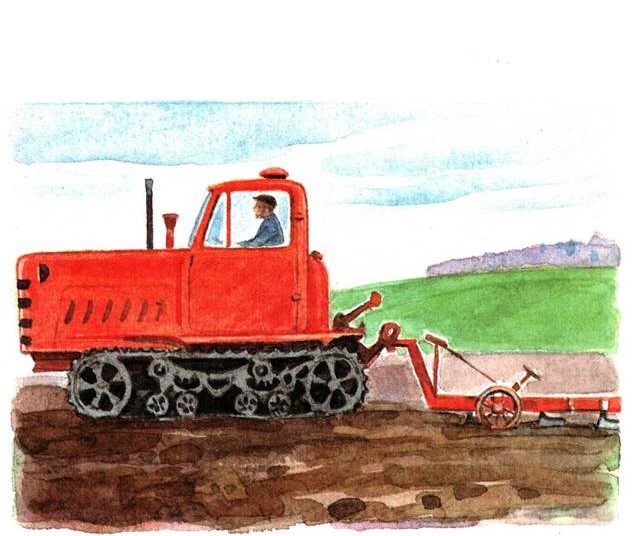 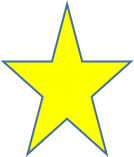 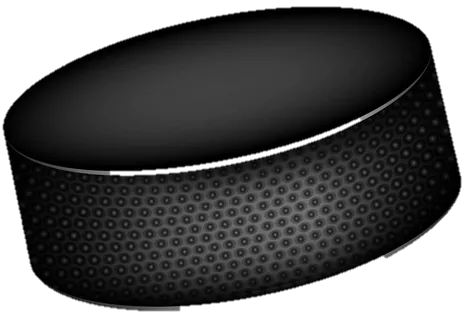 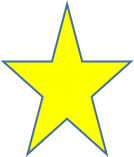 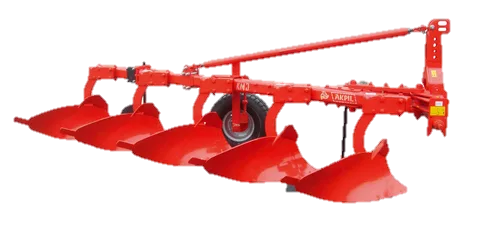 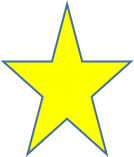 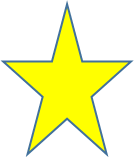 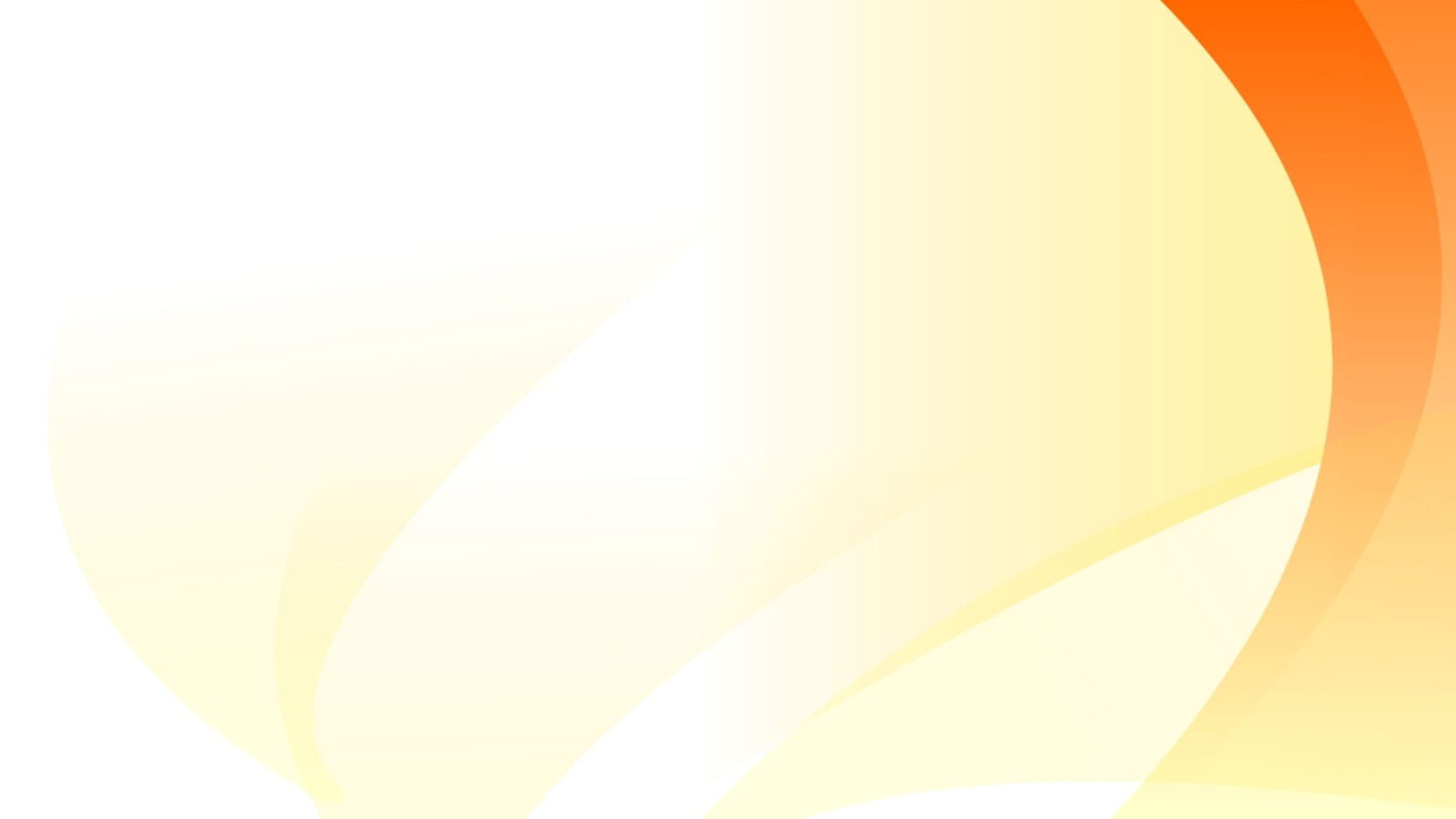 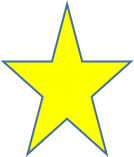 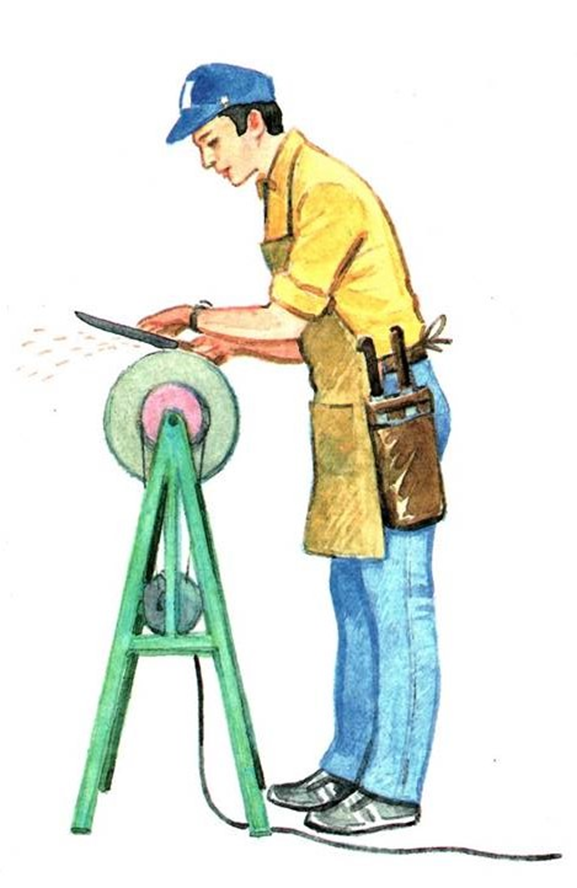 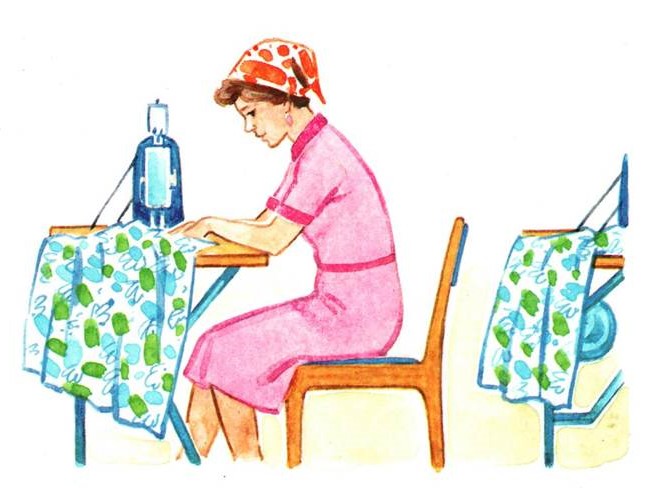 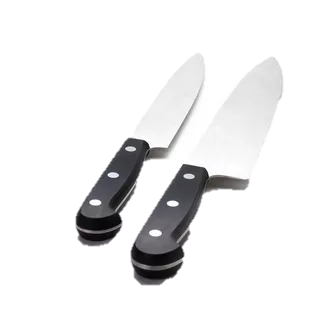 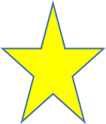 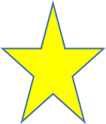 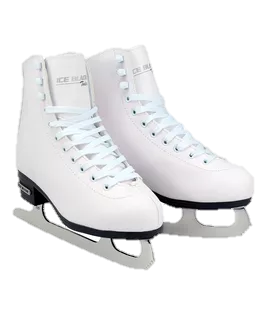 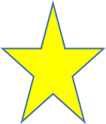 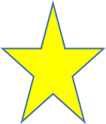 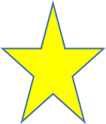 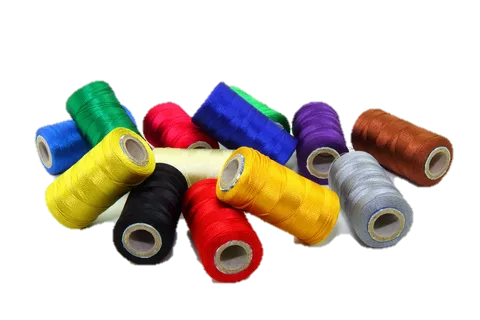 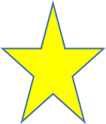 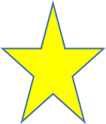 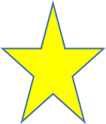 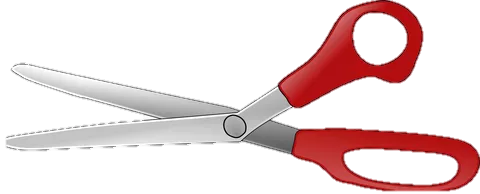 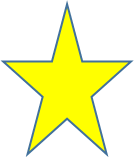 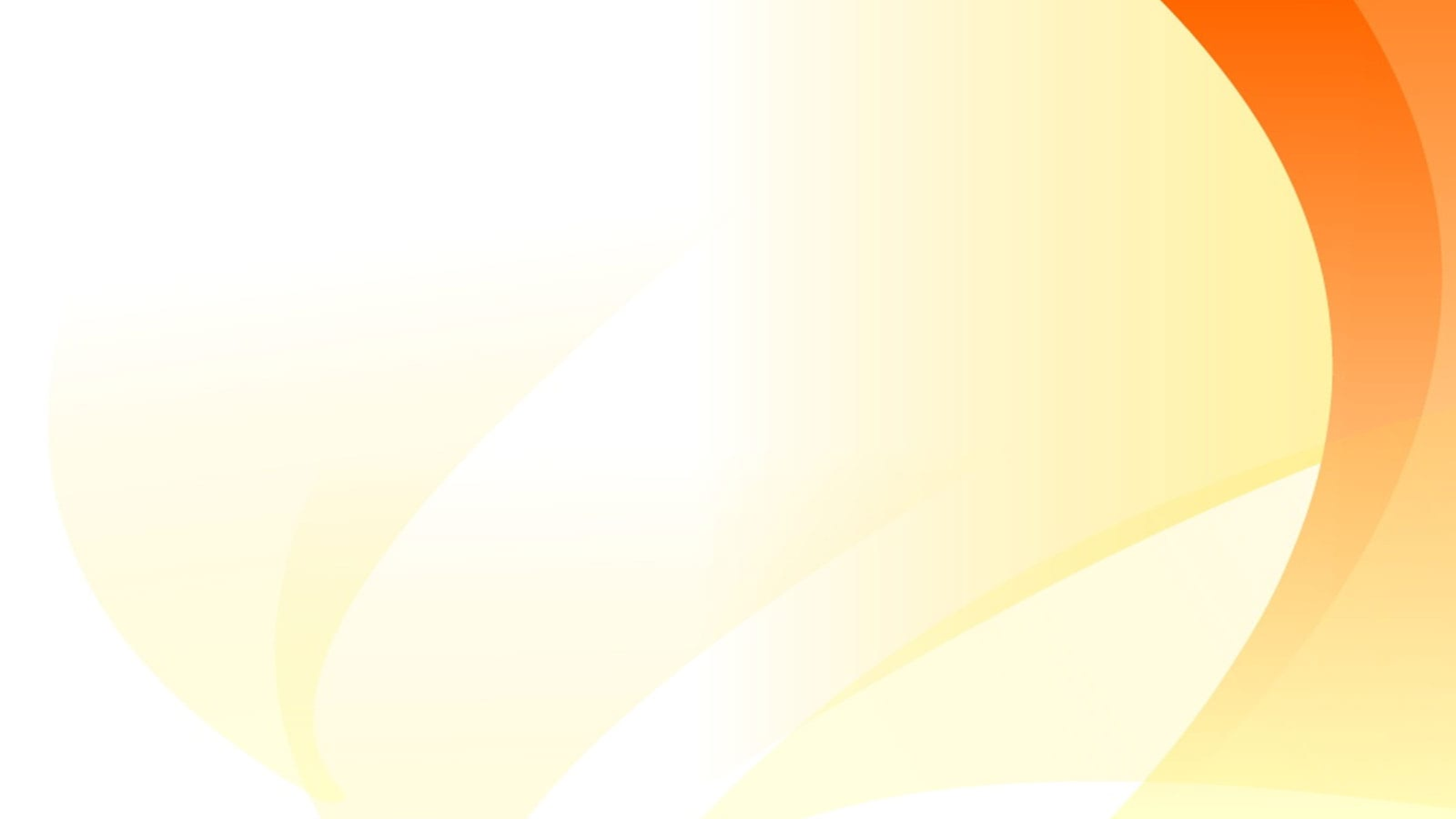 М О Л О Д Е Ц !